Plasma Cell Neoplasm Diagnosis in a Patient with Multivessel Coronary Artery Disease
Thomas Deiss, D.O.1, Thomas Tran B.S.2, David Aguilar, M.D.3
Louisiana State University Health Sciences Center New Orleans Department of Internal Medicine
Louisiana State University Health Sciences Center New Orleans School of Medicine
Louisiana State University Health Sciences Center New Orleans Department of Cardiology
Case Presentation (continued)
Introduction
Multiple myeloma and other forms of plasma cell neoplasms remain challenging to diagnose due to asymptomatic presentation or non-specific symptoms.
On day 28 of his hospitalization, he was taken to the operating room and a CABG of two vessels was performed. During the operation, the surgical team noted the sternum was significantly osteoporotic with little bone marrow. 
The patient’s blood smear results returned on postoperative day 1 and revealed nucleated RBCs and scattered atypical plasma cells, prompting a plasma cell dyscrasia workup. Free light chain assay revealed elevated lambda light chains. Serum plasma electrophoresis revealed evidence of monoclonality (monoclonal spike in beta-2). These results were suggestive of multiple myeloma. 
The hematology team recommended a confirmatory bone biopsy; however, the patient began to clinically decline on postoperative day 3. The patient was re-intubated due to worsening hypoxemia and required increased vasopressor support. After discussions with family, the patient was transitioned to comfort care and passed away on postoperative day 4.
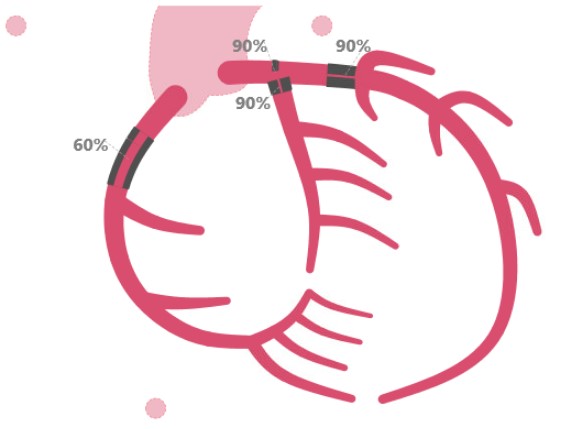 Case Presentation
A 73-year-old male with a past medical history of hypertension and type 2 diabetes mellitus presented to a primary care appointment for workup of an anemia of unknown etiology. In the clinic he began experiencing shortness of breath and chest pain and the patient was transported to the emergency department. These symptoms had been occurring intermittently for the previous month, as well as orthopnea and increasing bilateral lower extremity edema.
In the emergency department, labs were notable for a high-sensitivity troponin that peaked at 3,462 pg/mL. The patient received high-dose aspirin, 48 hours of continuous heparin infusion, high-dose statin therapy, and IV diuresis with furosemide. 
A transthoracic echocardiogram revealed a left ventricle ejection fraction of 30-35%, multiple sites of akinesis, along with evidence of a large anteroseptal myocardial infarction. The patient’s hemoglobin dropped from a baseline of 10 to 6.4 gm/dL, prompting the transfusion of 1 unit of packed red blood cells (pRBCs) on hospitalization day 2 and IV iron infusion on hospitalization day 3. 
The patient also presented with an acute kidney injury, with a rise in creatinine from a baseline of 1.3 to 4.04 mg/dL on hospitalization day 4. This delayed a coronary angiogram and was attributed to over-diuresis and possible cardiorenal syndrome. 
A coronary angiogram was performed on hospitalization day 7, which revealed significant multivessel coronary artery disease (figure 1). Cardiothoracic surgery was consulted for coronary artery bypass graft (CABG) evaluation. The patient continued to require supplemental oxygen and creatinine remained elevated. 
The patient remained consistently anemic during the hospital admission, receiving pRBC transfusions six times over 17 hospital days. During this same period, the patient had a steady decline in platelet count, remaining <100,000 per microliter of blood. Hematology was consulted for  the unexplained anemia. 
The patient’s serum calcium levels also remained high-normal to elevated throughout the hospitalization, peaking at 11.4 mg/dl on hospitalization day 10.
This case is an example of a plasma cell neoplasm diagnosis that was made shortly following a coronary artery bypass graft. This diagnosis may have contributed to the patient’s poor postoperative course and could have changed management if diagnosed earlier. 
Plasma cell neoplasms should be considered in all patients with unexplained anemia and renal insufficiency.
Discussion
Fig. 1: Coronary angiogram report showing 90% stenosis of distal left main artery, 90% stenosis of left anterior descending artery, 90% stenosis of the left circumflex artery, and 60% stenosis of the proximal right coronary artery
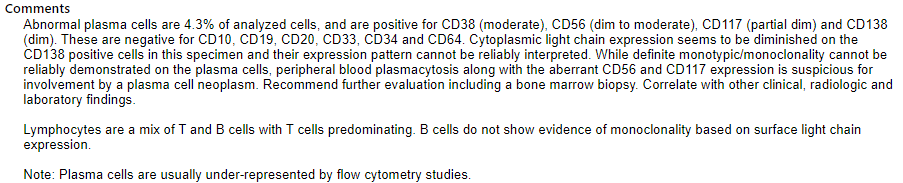 Fig. 2: Flow Cytometry results
References
Smith A, Wisloff F, Samson D, et al. Guidelines on the diagnosis and management of multiple myeloma 2005. Br J Haematol 2006; 132:410.
Kyrtsonis MC, Vassilakopoulos TP, Kafasi N, et al. Prognostic value of serum free light chain ratio at diagnosis in multiple myeloma. Br J Haematol 2007; 137:240.
Hutchison CA, Batuman V, Behrens J, et al. The pathogenesis and diagnosis of acute kidney injury in multiple myeloma. Nat Rev Nephrol 2011; 8:43.
Kariyawasan CC, Hughes DA, Jayatillake MM, Mehta AB. Multiple myeloma: causes and consequences of delay in diagnosis. QJM 2007; 100:635.